NHERI GSC October General Meeting
Agenda
11:00-11:05	Introduction/Announcements
11:05-11:40	Ádám Zsarnóczay
11:40-11:55	Research Breakout Rooms
11:55-12:00	Wrap-up
HAPPY BIRTHDAY NHERI GSC
Calendars
To add events to our NHERI GSC calendars please email our communications team:
Niko Todorov todorov@chapman.edu		Edwin Rajeev edwinrajeev@ufl.edu
NHERI GSC Conference Calendar
NHERI GSC Workshop & Events Calendar
bit.ly/NHERI_GSC_WorkshopsEventsCalendar
bit.ly/NHERI_GSC_ConferenceCalendar
Register for NHERI Summer Institute
*5 NHERI GSC applicants will be selected for an NSF Travel Award
June 
21-23
https://bit.ly/2023NHERI_SummerInstitute
[Speaker Notes: https://designsafe-ci.zoom.us/meeting/register/tJwufuqqqzIvGtccud5YOr45cD5P181IQnwa]
Ádám Zsarnóczay
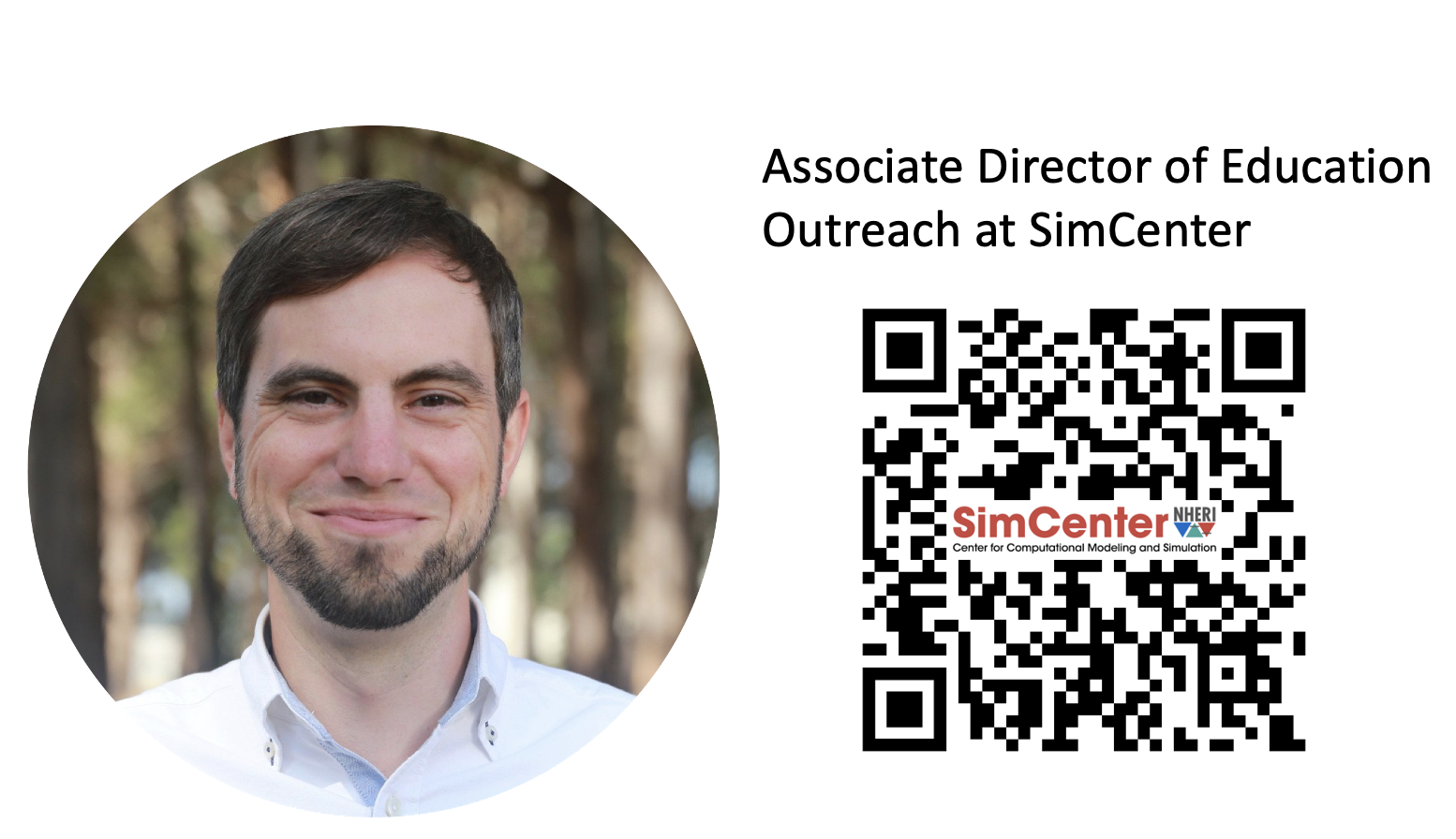 Associate Director of Research Outreach at SimCenter
Breakout Rooms (BR)
Join the Research BR room that you are most interest in participating.
Earthquake
Wind
Tsunami 
Coastal Engineering
Cyberinfrastructure
Simulation/Computational Modeling
Reconnaissance
Social Science
Please select a research area to participate.
Future Meeting Dates
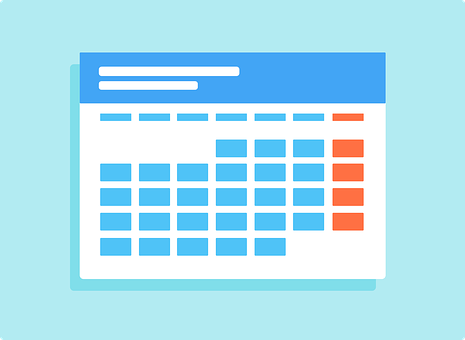 3rd Friday of every month at 11:00am
CST
November
18